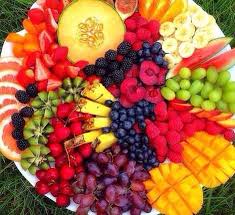 আজকের পাঠে স্বাগত।
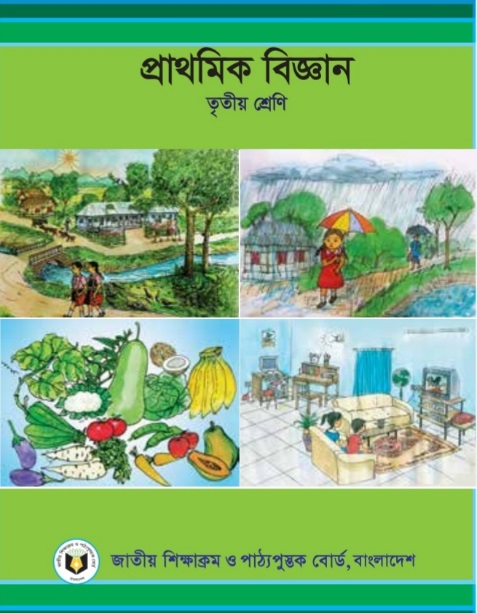 পরিচিতি
শ্রেণি : তৃতীয়
বিষয়: প্রাথমিক বিজ্ঞান 
অধ্যায় : সপ্তম
পাঠ শিরোনাম: ফল
সময়: ৪০মিনিট
সুমাইয়া আক্তার
সহকারী শিক্ষক
 বাহেরচর সপ্রাবি
রায়পুরা,নরসিংদী ।
শিখনফল
৮.৩.১ কী কী মৌসুমি ফল পাওয়া যায় তার নাম বলতে পারবে।
৮.৩.২ পুষ্টি অনুযায়ী মৌসুমি ফলের শ্রেণিকরণ করতে পারবে।
৮.৩.৪ মৌসুমি ফলের খাদ্যমান সম্পর্কে বলতে পারবে।
ফল খেতে তোমাদের তোমাদের কেমন লাগে?
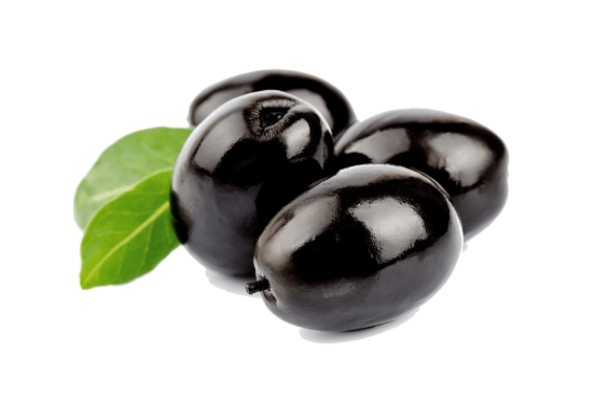 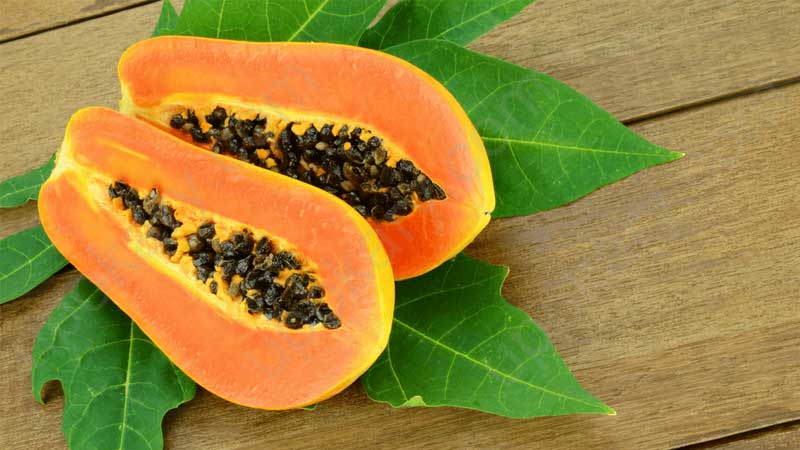 পেঁপে
জাম
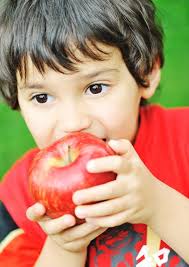 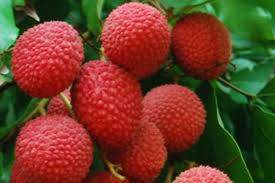 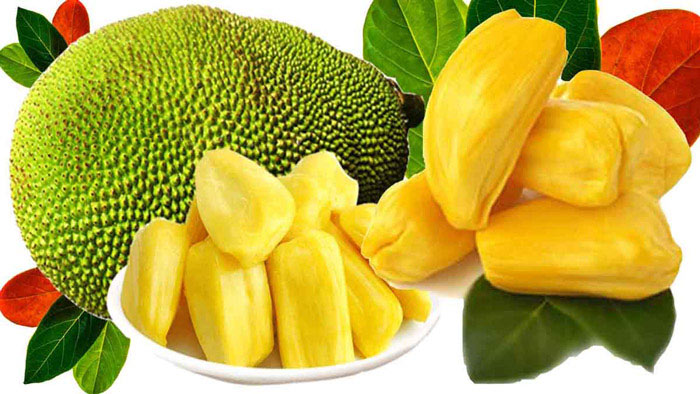 কাঁঠাল
আপেল
লিচু
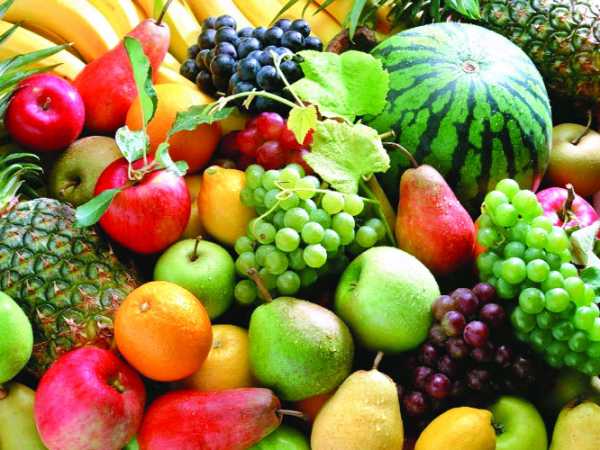 আমাদের আজকের পাঠ
ফল
পাঠ সংশ্লিষ্ট আলোচনা
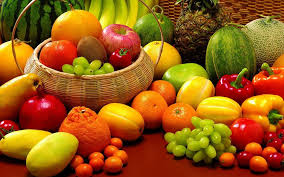 ফলে প্রচুর পরিমাণে ভিটামিন ও খনিজ লবণ থাকে।স্বাস্থ্য ভালো রাখা এবং রোগ প্রতিরোধের জন্য ফল খাওয়া প্রয়োজন।
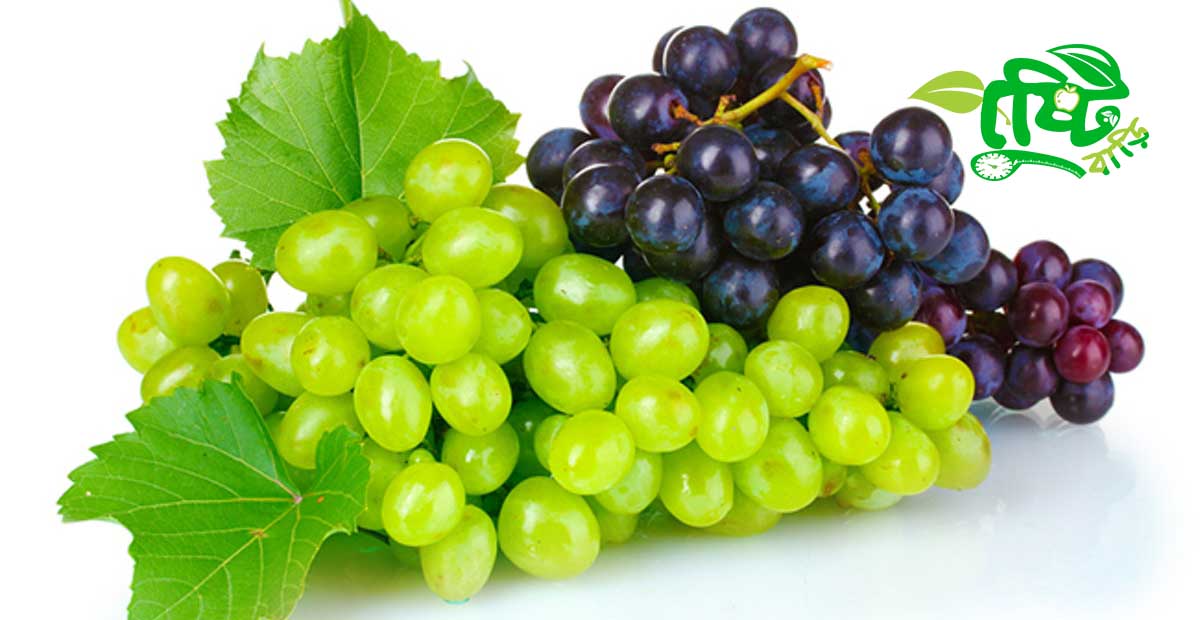 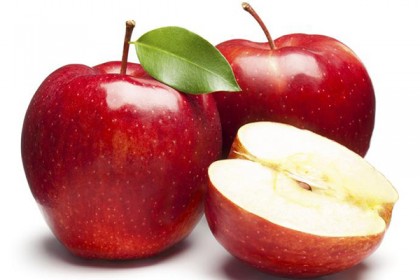 আমরা আপেল, কলা,আঙ্গুর,কমলা। এরকম অনেক ফল খেয়ে থাকি।কিছু ফল কেবল গ্রীষ্মকালে এবং কিছু ফল শীতকালে পাওয়া যায়।আবার কিছু ফল সারা বছর পাওয়া যায়।
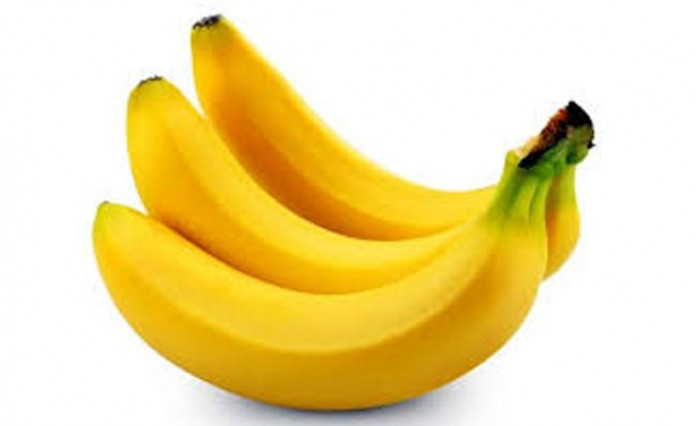 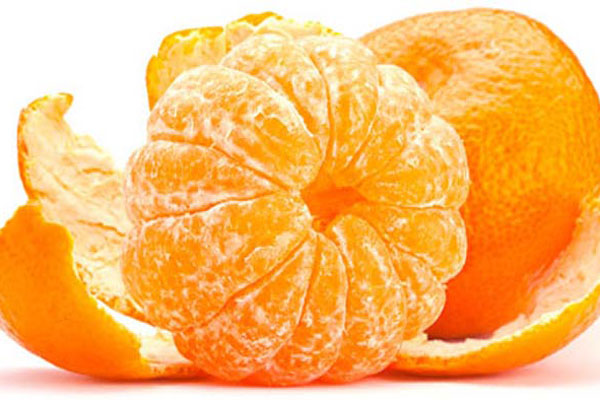 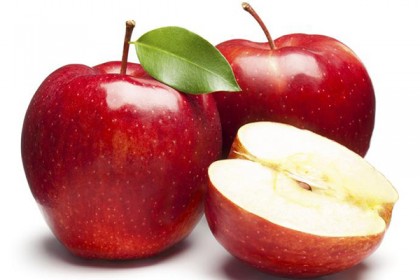 জোড়ায় কাজ
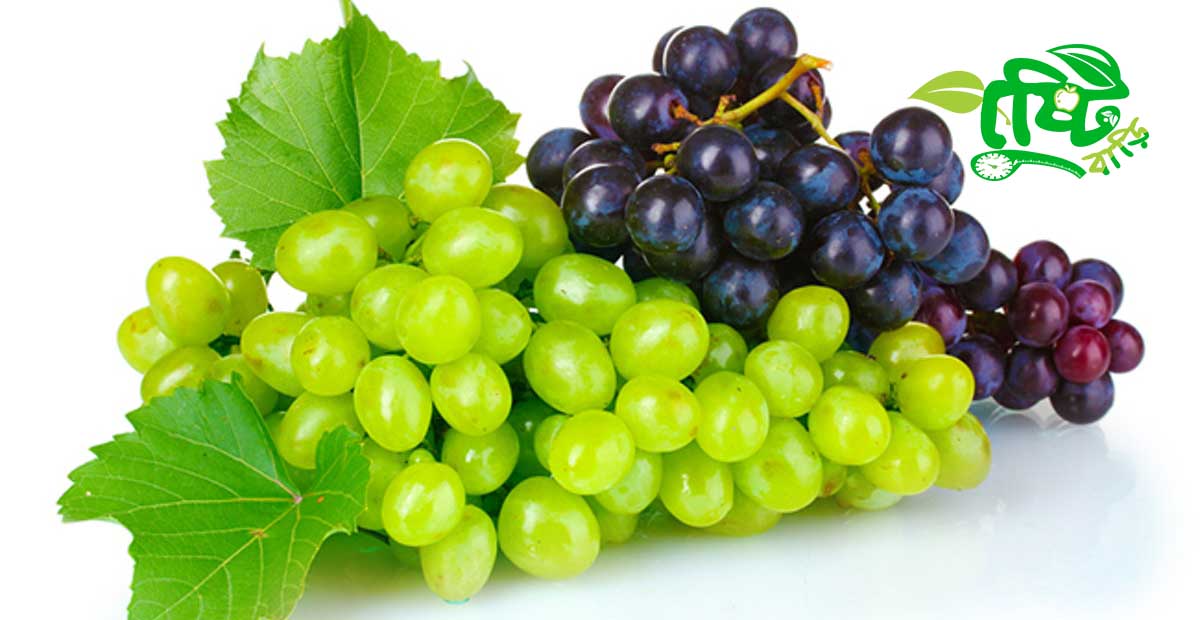 আমাদের কেন নিয়মিত ফল খাওয়া প্রয়োজন?
ভেবে বলতো!!
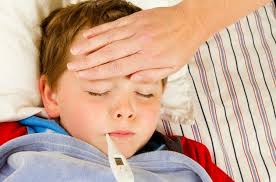 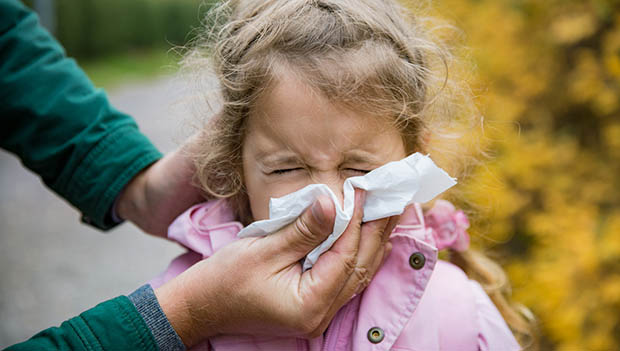 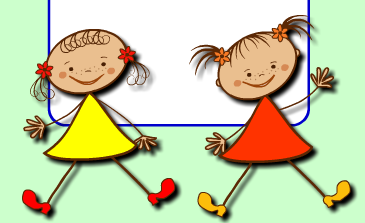 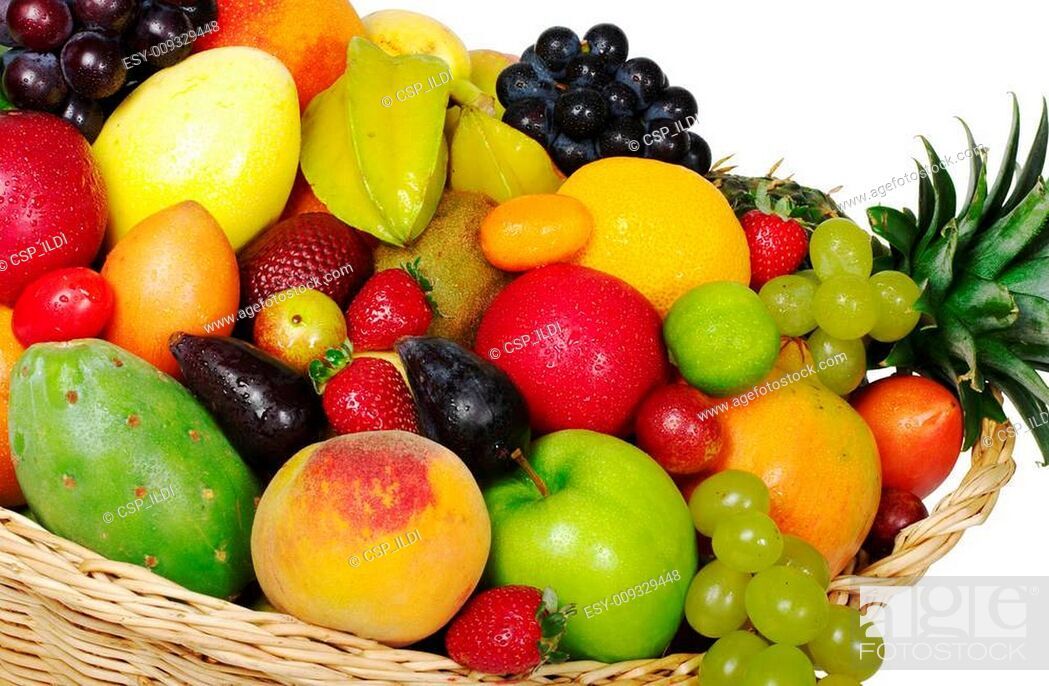 এখানে নানা রকম ফল রয়েছে এগুলোকে আমরা কীভাবে বিভক্ত করতে পারি?
মৌসুমি ফল
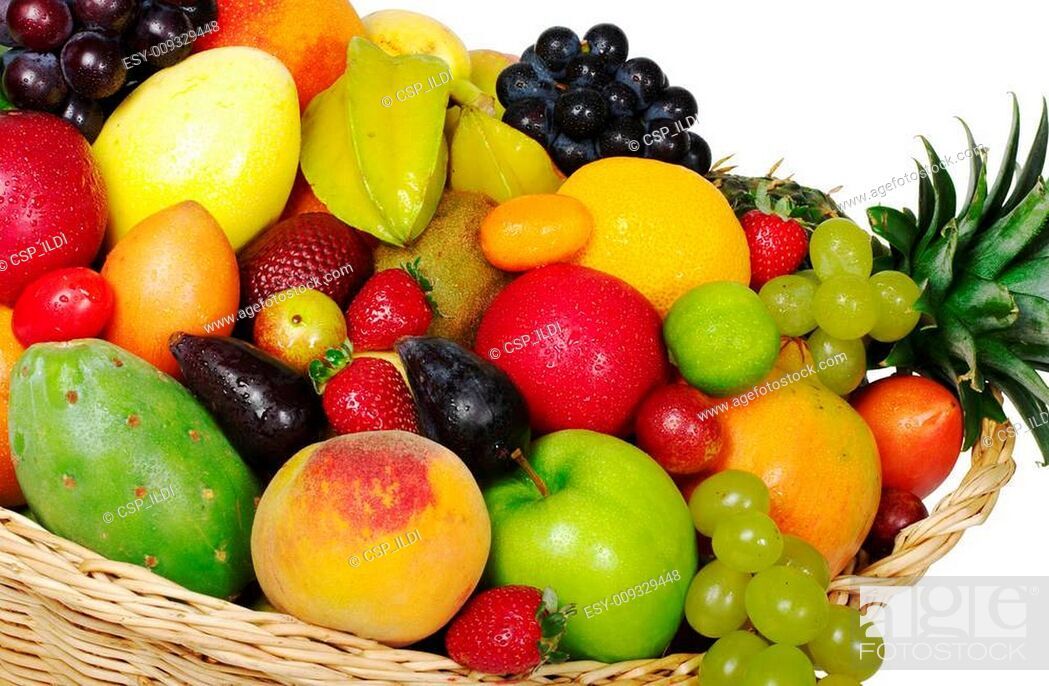 কোন মৌসুমে কোন ফল পাওয়া যায় তার ভিত্তিতে আমরা ফলগুলোকে তিনটি ভাগে ভাগ করতে পারি।যথা:১. গ্রীষ্মকালীন ফল ২. শীতকালীন ফল এবং ৩. বারোমাসি ফল।
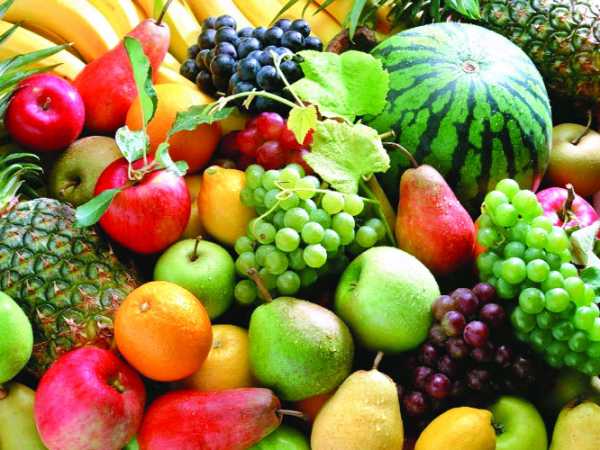 গ্রীষ্মকালীন ফল
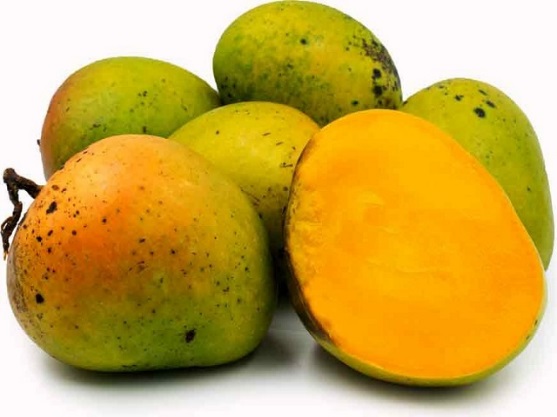 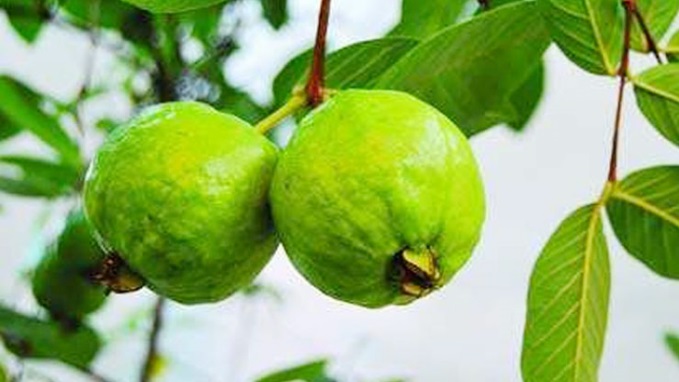 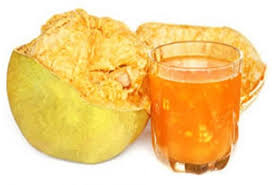 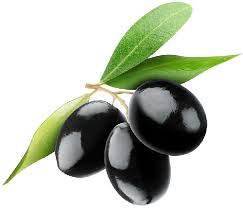 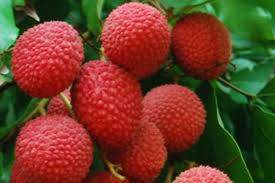 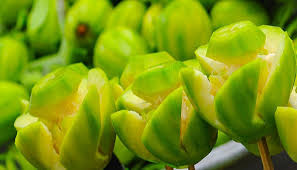 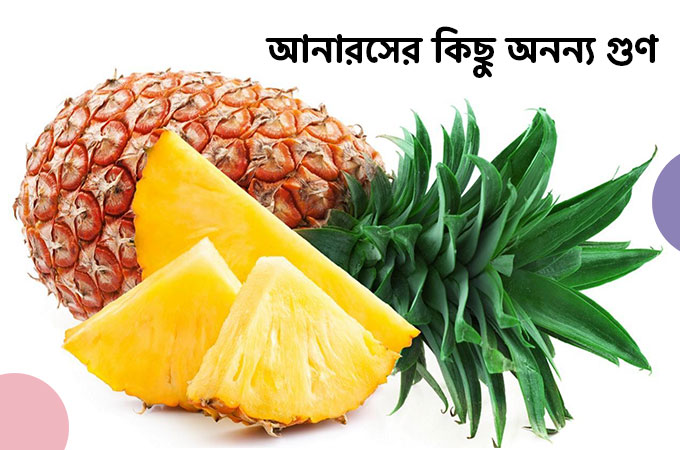 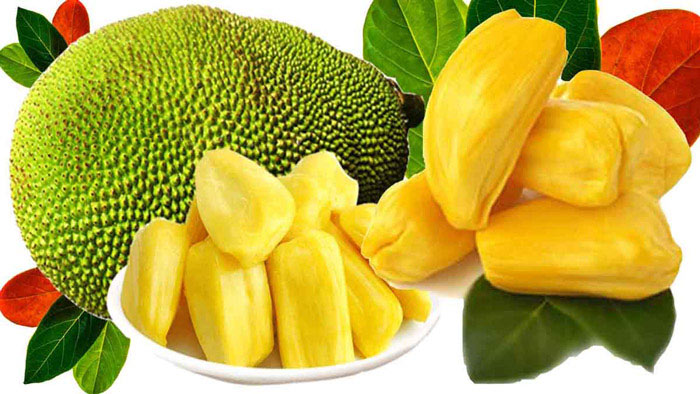 গ্রীষ্মকালীন ফলের মধ্যে প্রধান হচ্ছে – আম,জাম,লিচু,কাঁঠাল,বেল,পেয়ারা,আমড়া,আনারস ইত্যাদি।
শীতকালীন ফল
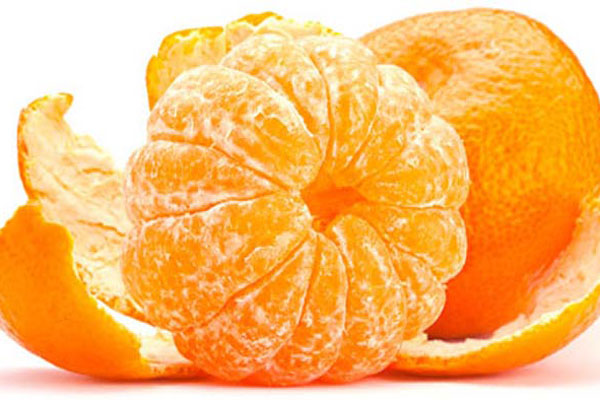 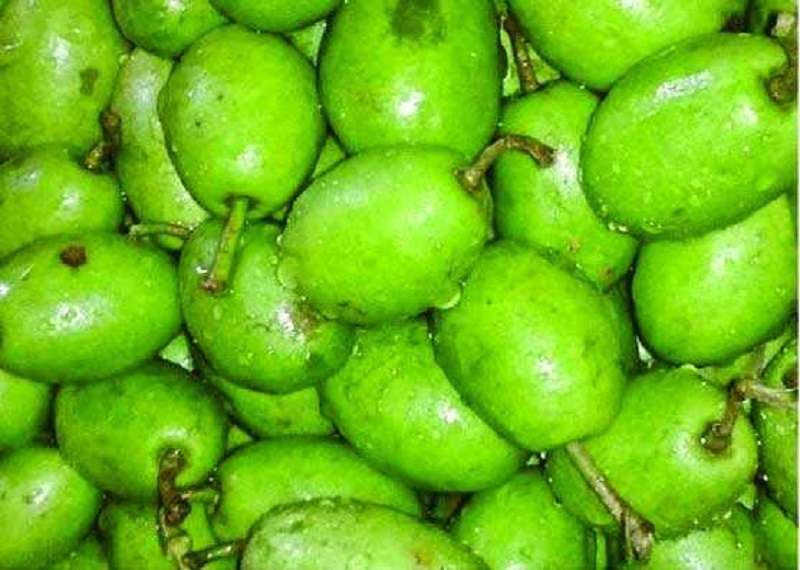 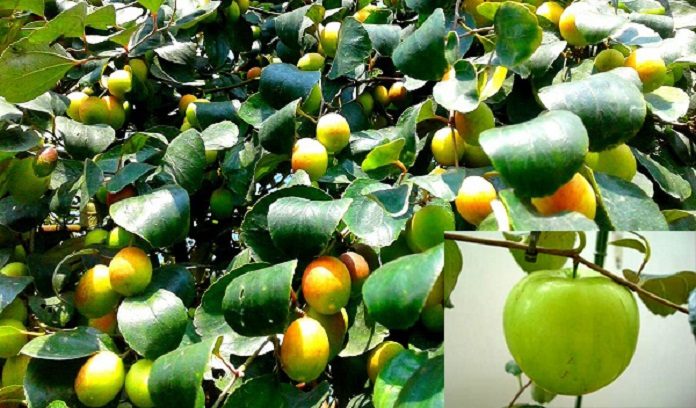 আমাদের দেশে শীতকালে বেশি ফল হয়না। কমলা, জলপাই ও বরই হলো শীতকালীন ফল।
বারোমাসি ফল
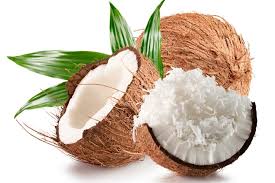 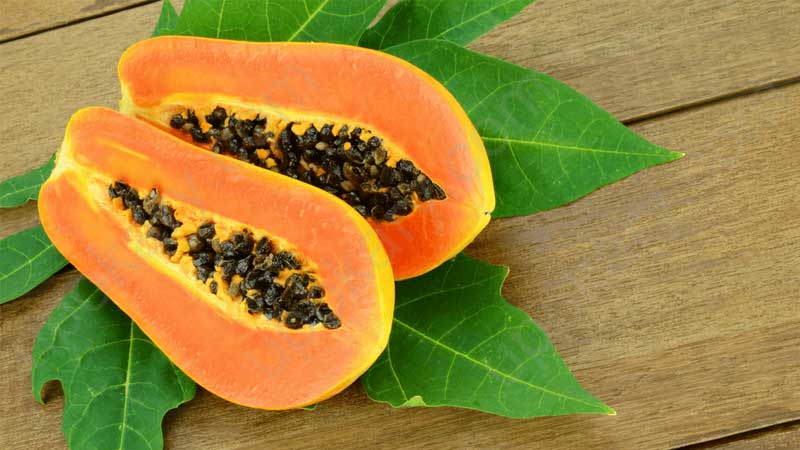 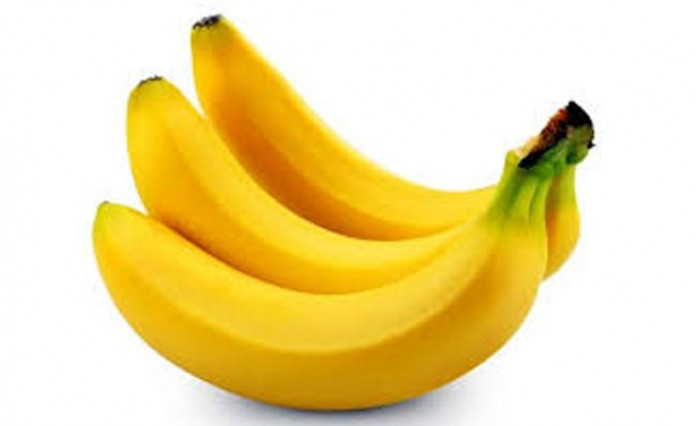 আমাদের দেশে কিছু ফল বারো মাসই হয়।যেমন:পেঁপে ,কলা এবং নারিকেল।
দলীয় কাজ
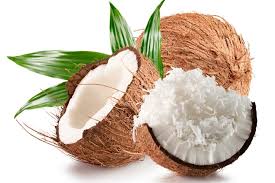 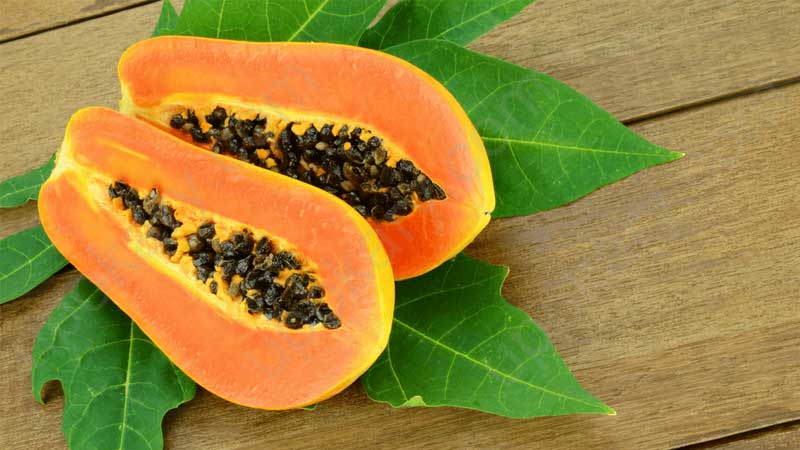 ছবি গুলো দেখ এবং নিচের প্রদত্ত ছক অনুযায়ী ফলগুলোকে ৩টি ভাগে সাজাও।
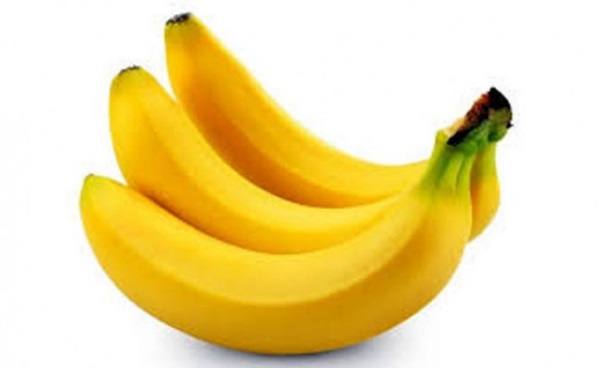 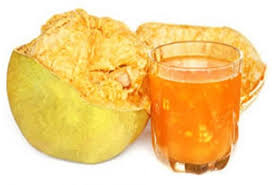 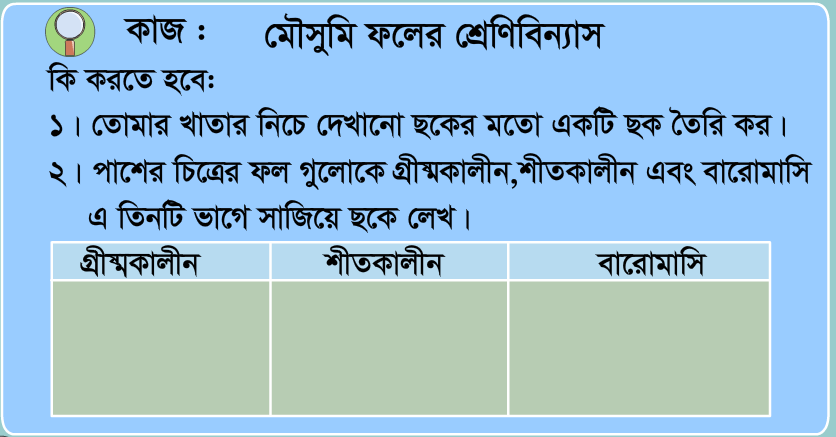 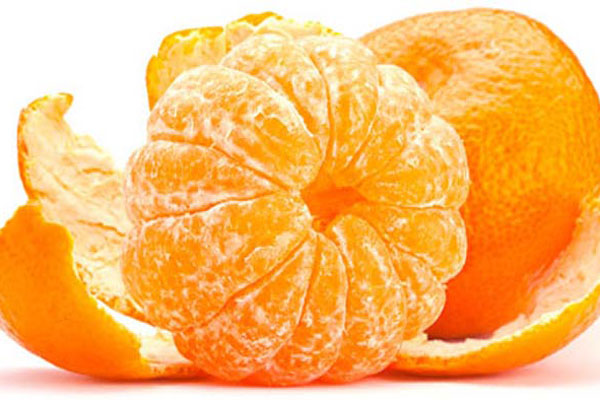 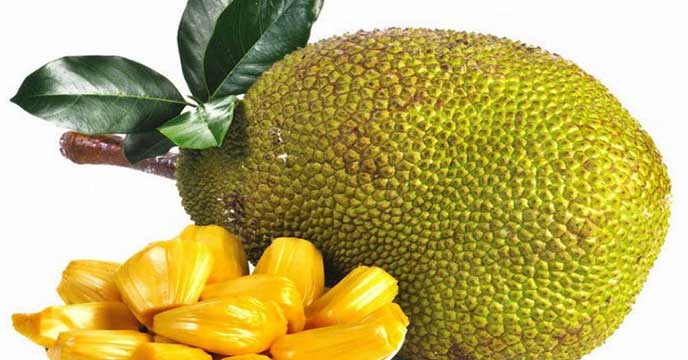 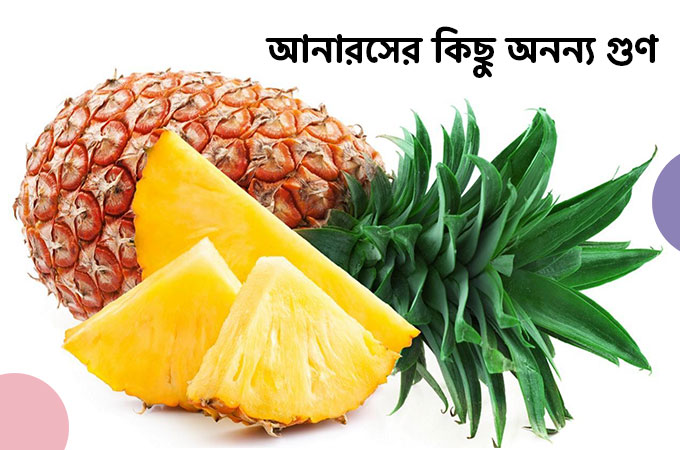 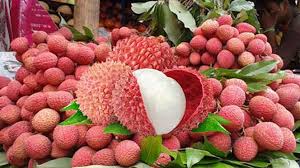 নিচের কোন ফলগুলো বারোমাসি ফল?
একক কাজ
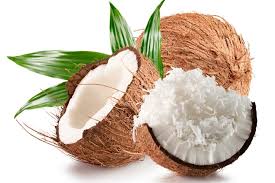 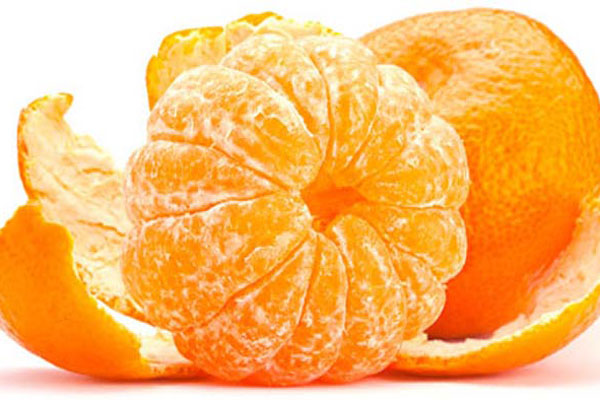 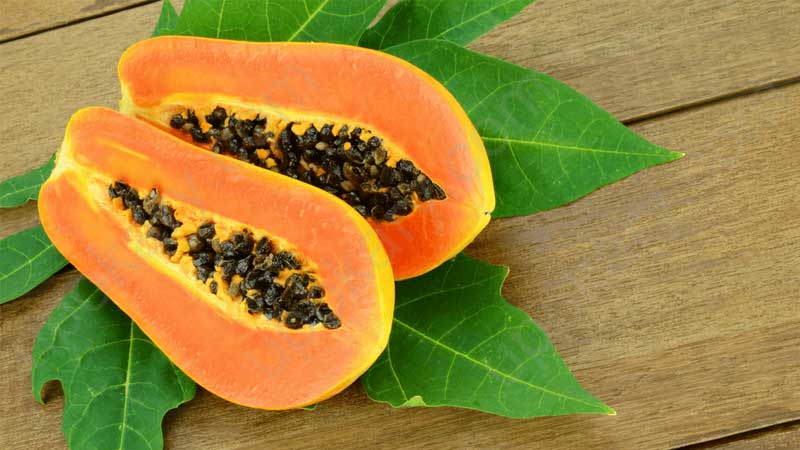 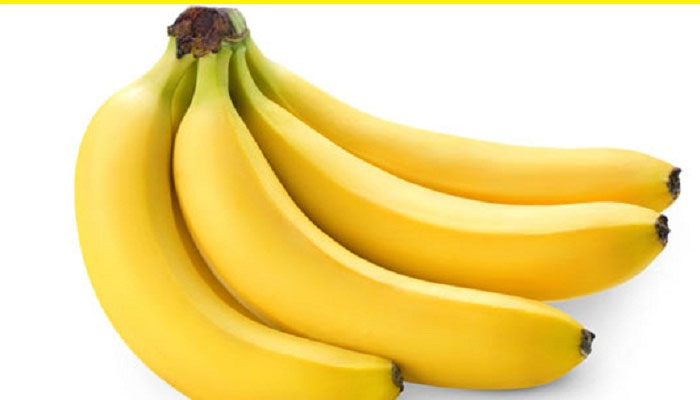 কলা
নারিকেল
কমলা
পেঁপে
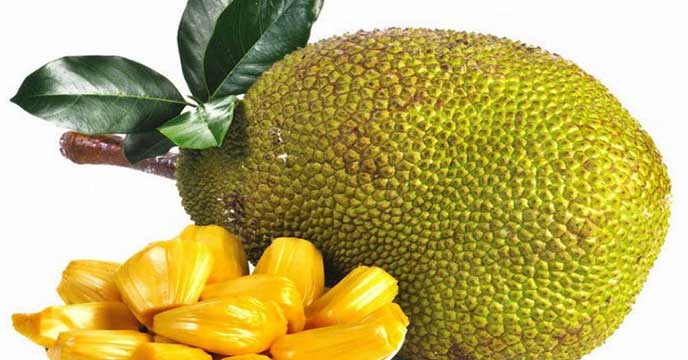 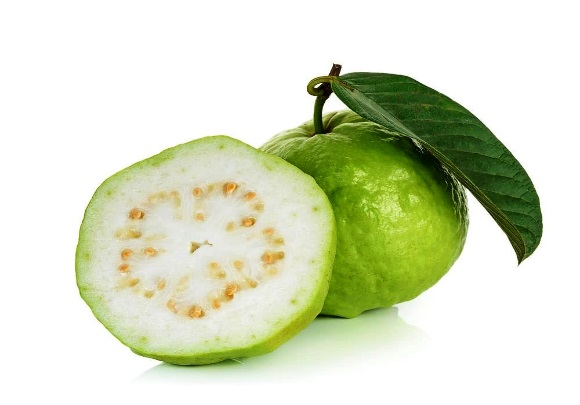 এসো তোমাদের সাথে মিলিয়ে দেখি।
কাঁঠাল
পেয়ারা
তোমার প্রাথমিক বিজ্ঞান বইয়ের ৪৯ পৃষ্ঠা খুলে মনোযোগ সহকারে পড়।
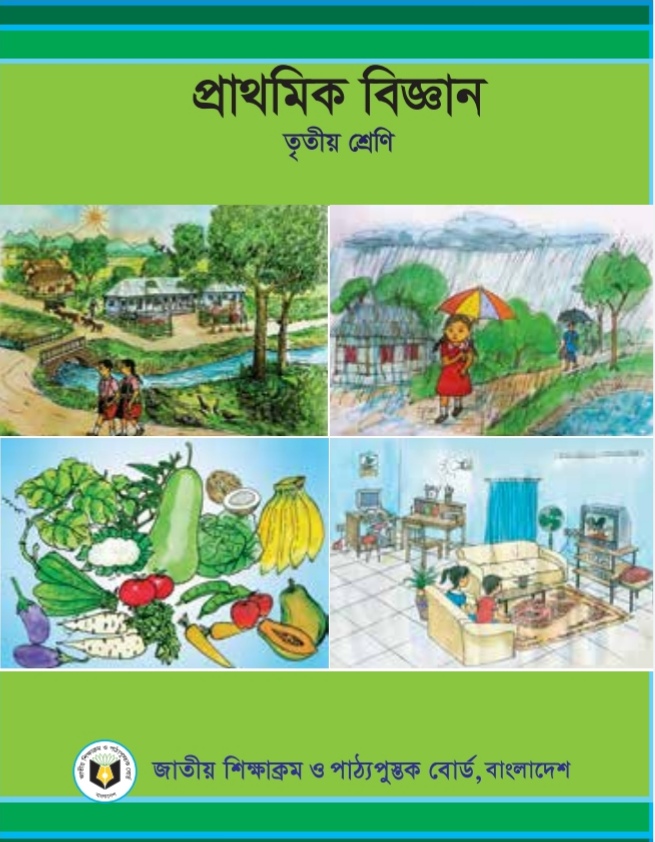 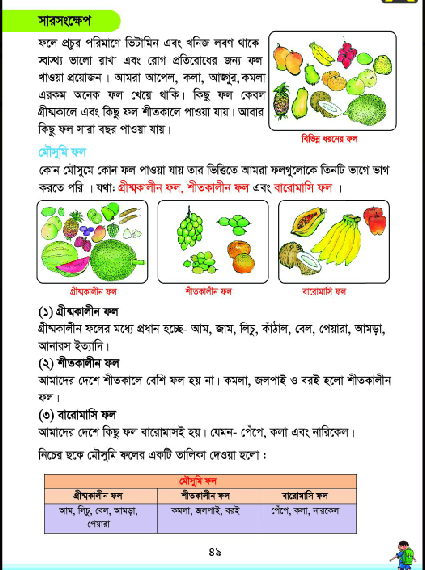 পরিকল্পিত কাজ
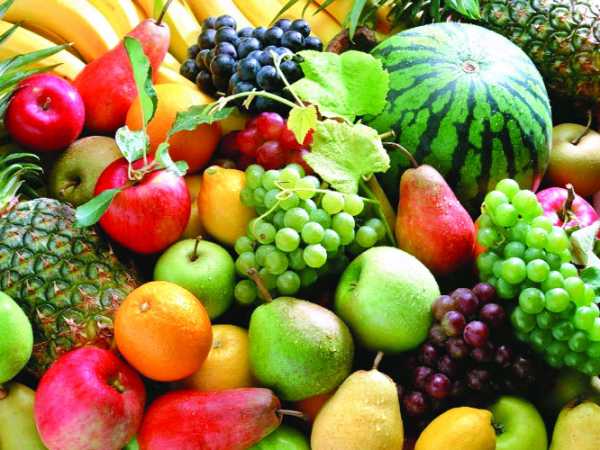 বিভিন্ন ঋতুতে কী কী ফল পাওয়া যায়?
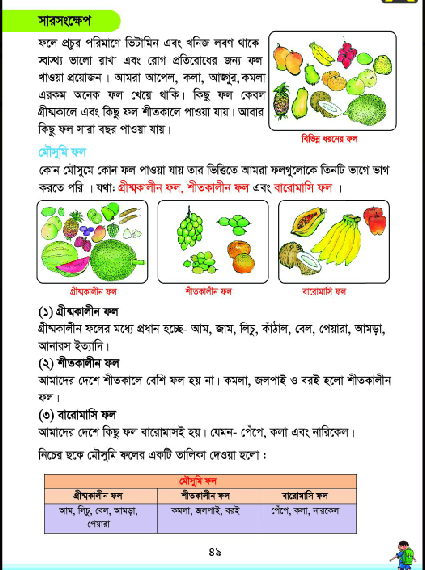 মূল্যায়ন
সংক্ষেপে উত্তর লিখ।
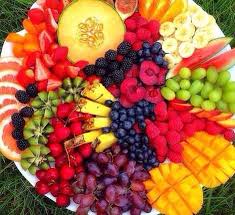 ১। ফলে কোন কোন পুষ্টি প্রচুর পরিমাণে থাকে?
২।নিয়মিত ফল খাওয়া প্রয়োজন কেন?
৩।গ্রীষ্মকালীন ৩টি ফলের নাম লিখ।
বাড়ির কাজ
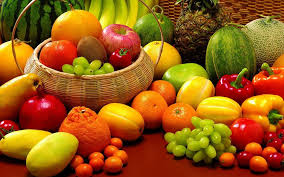 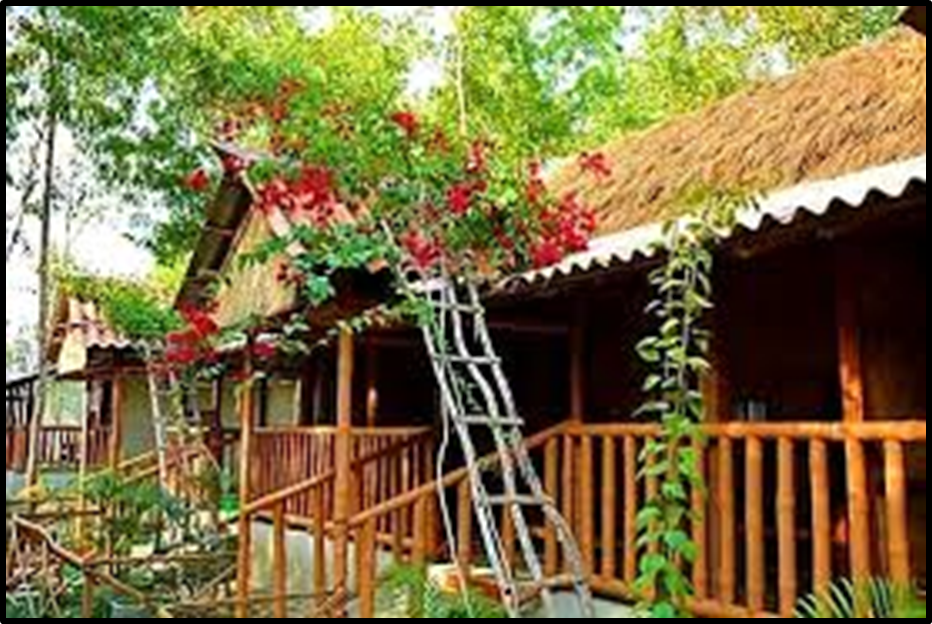 আজকের পাঠে যে সকল মজার মজার ফলের কথা বলা হয়েছে তার একটি তালিকা তৈরি করে নিয়ে আসবে।
স্বাস্থ্যকর খাবার খাবো,সুস্থ ও সুন্দর থাকবো।
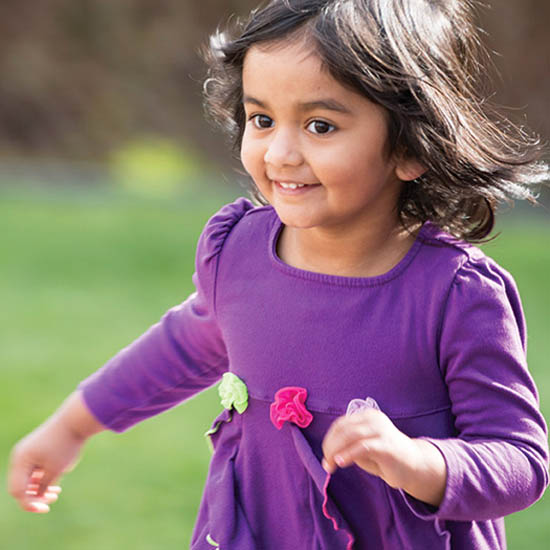 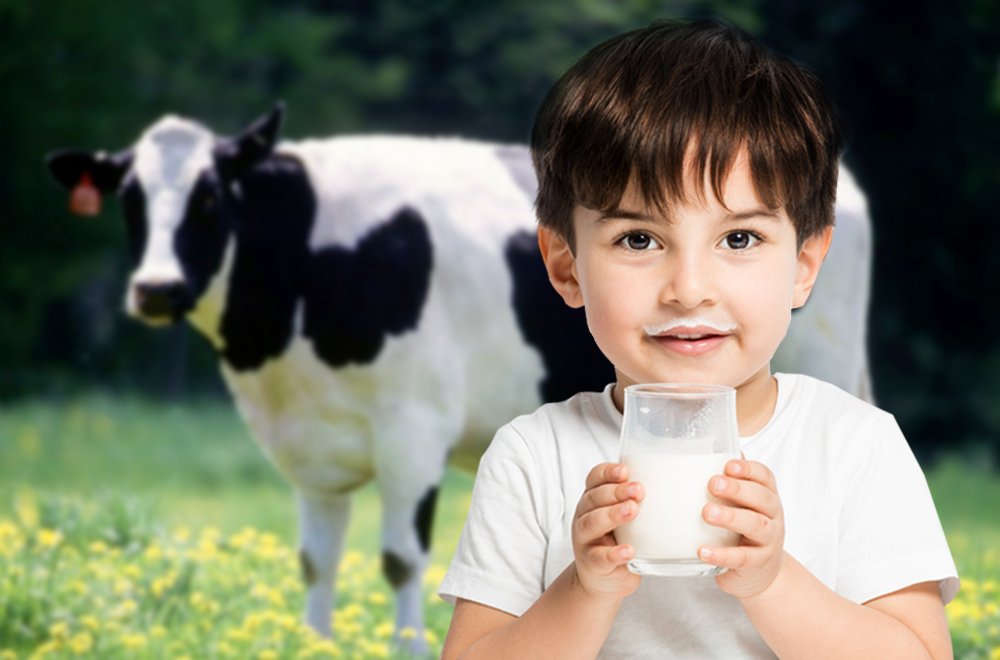 ধন্যবাদ।